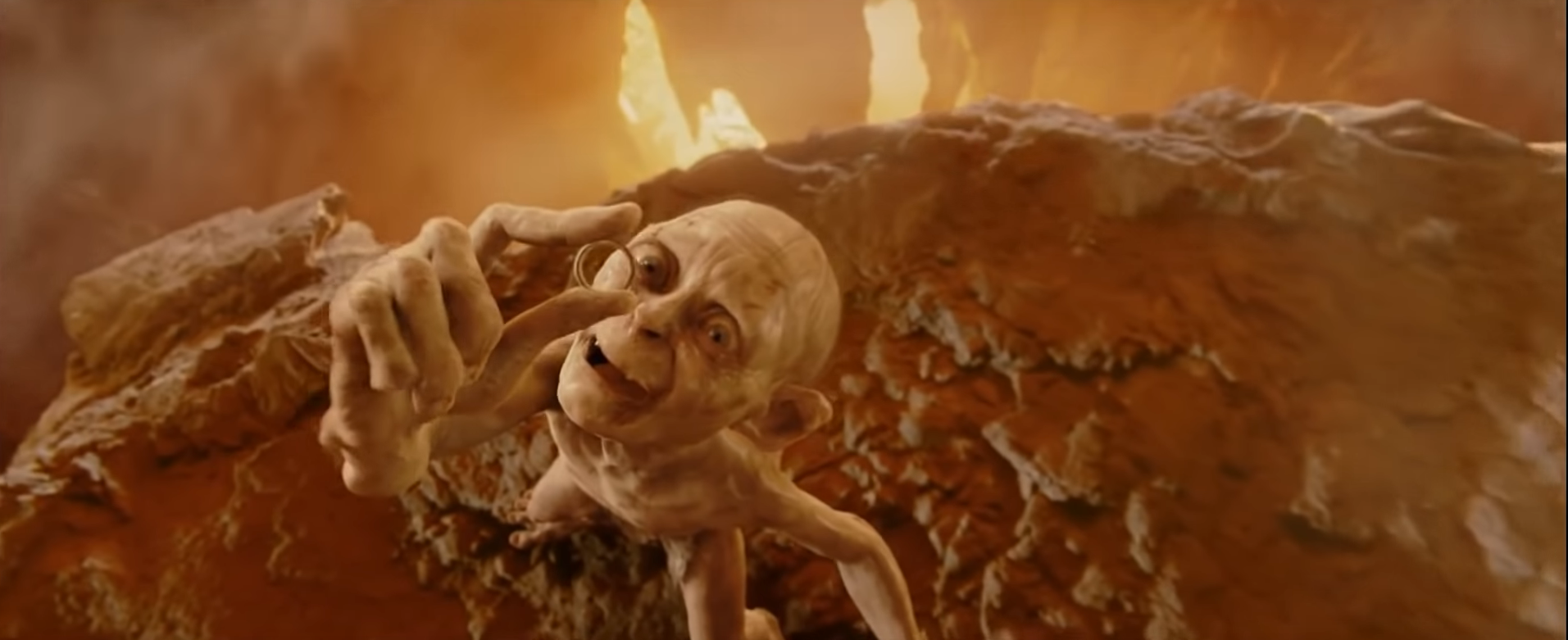 3. lekce
2. deklinace, adjektiva
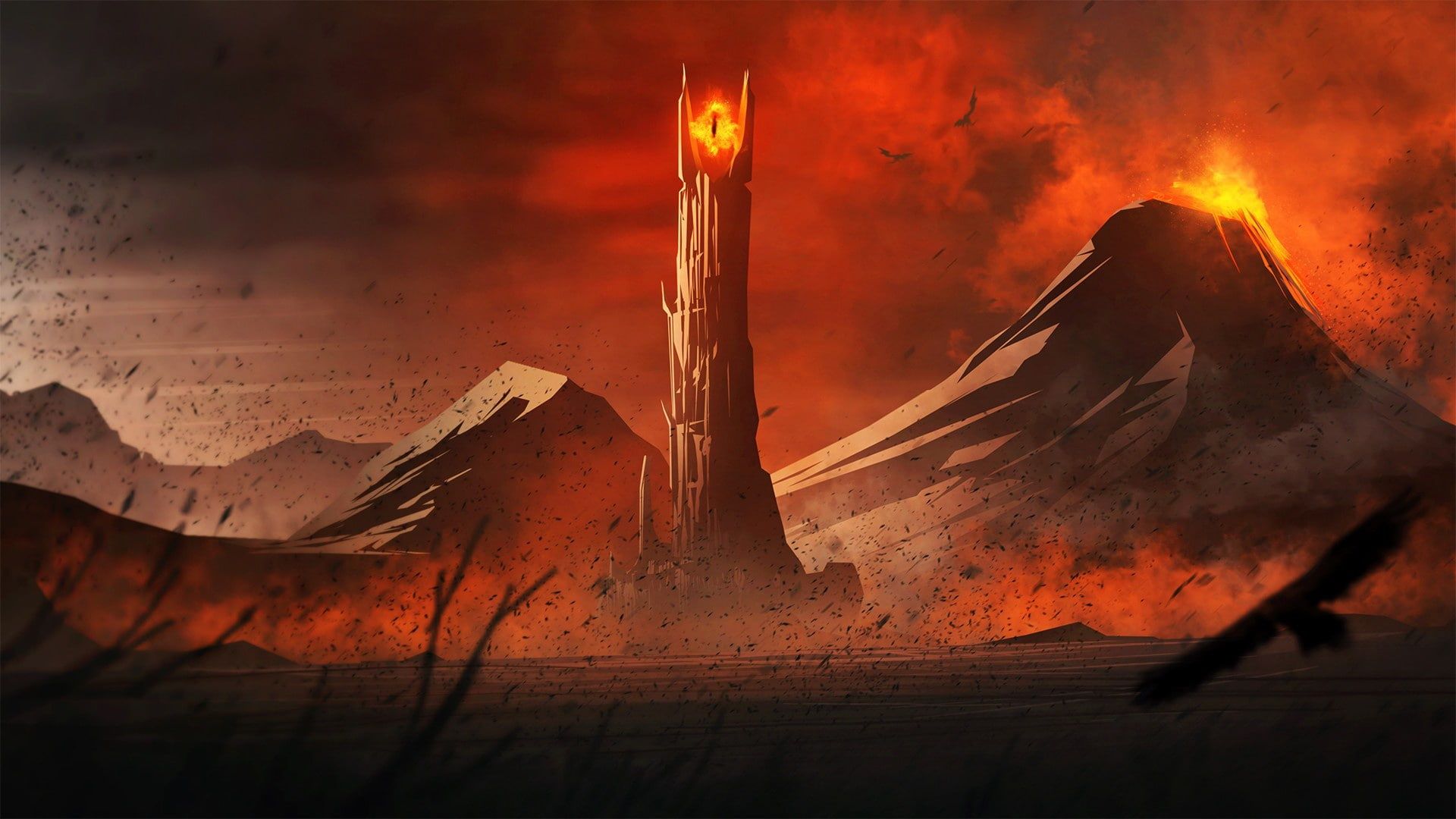 2. deklinace
vzor servus, ī, m.
nominativ
rod
genitiv
dominus anulōrum
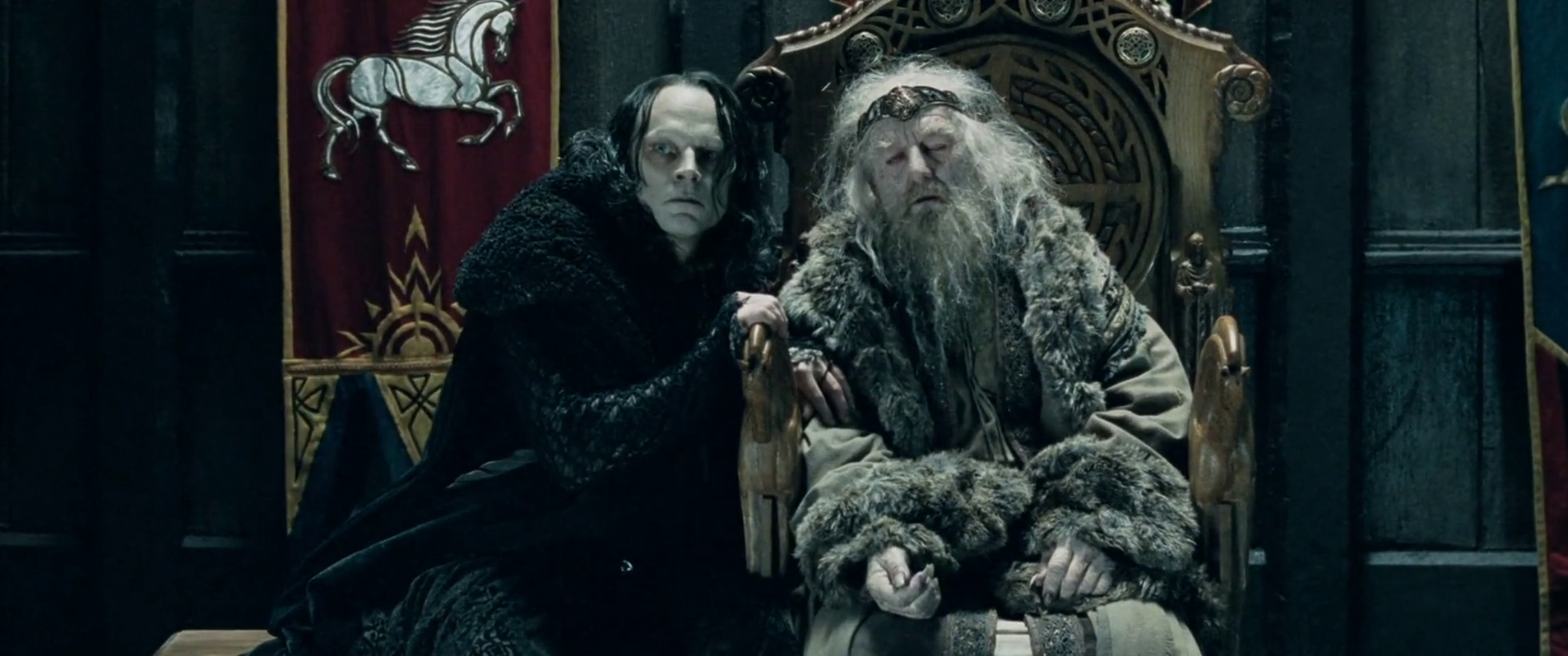 servus malus
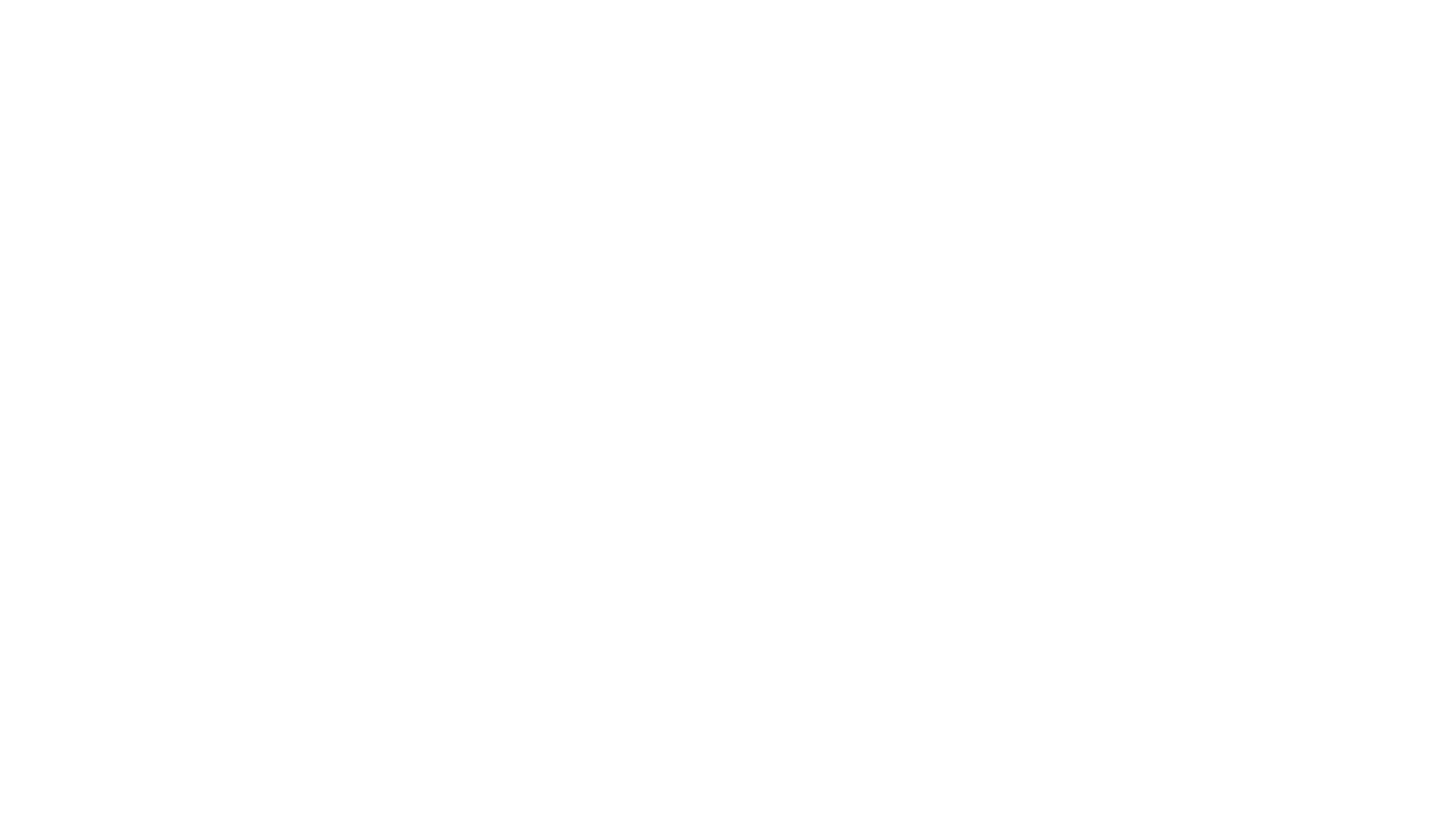 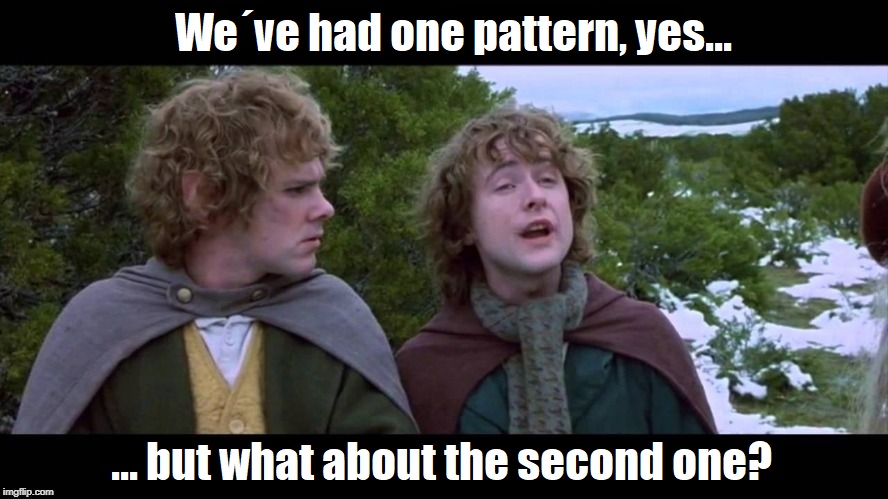 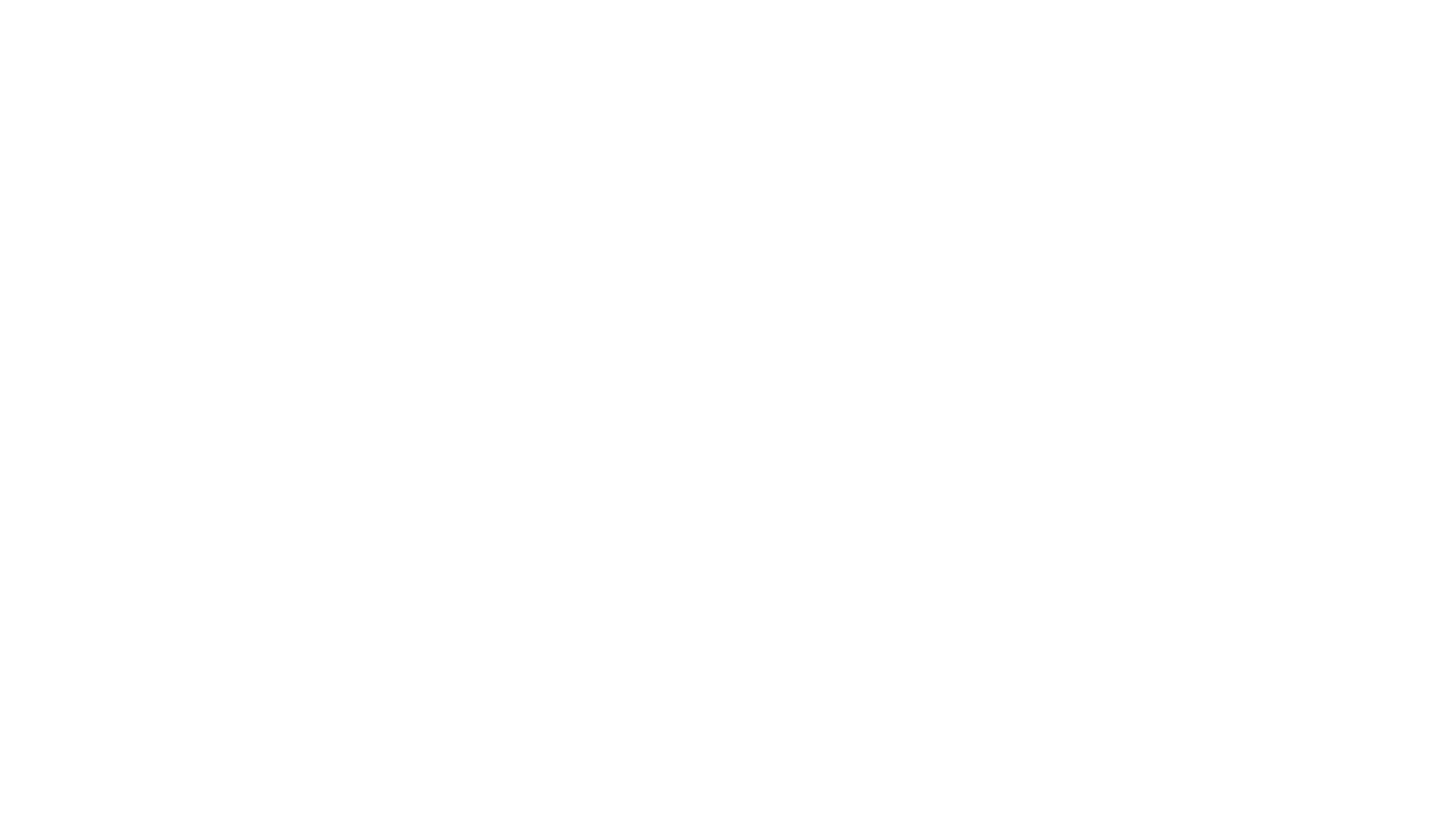 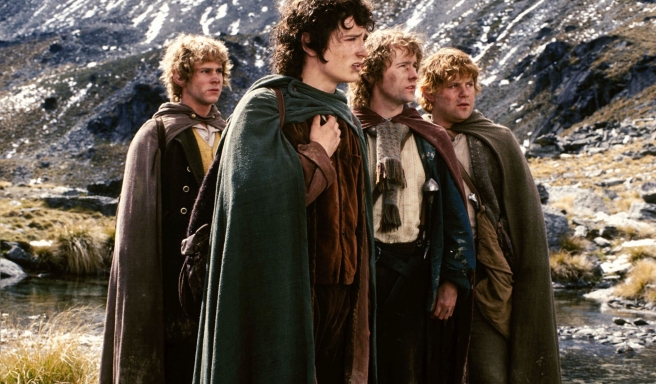 2. deklinace
servus, ī, m.
puer, erī, m.
ager, grī, m.
exemplum, ī, n.
Pravidla o neutrech
Tvar akuzativu a vokativu je v singuláru i plurálu vždy roven nominativu.
V plurálu je nominativ, akuzativ a vokativ vždy zakončen na -a.
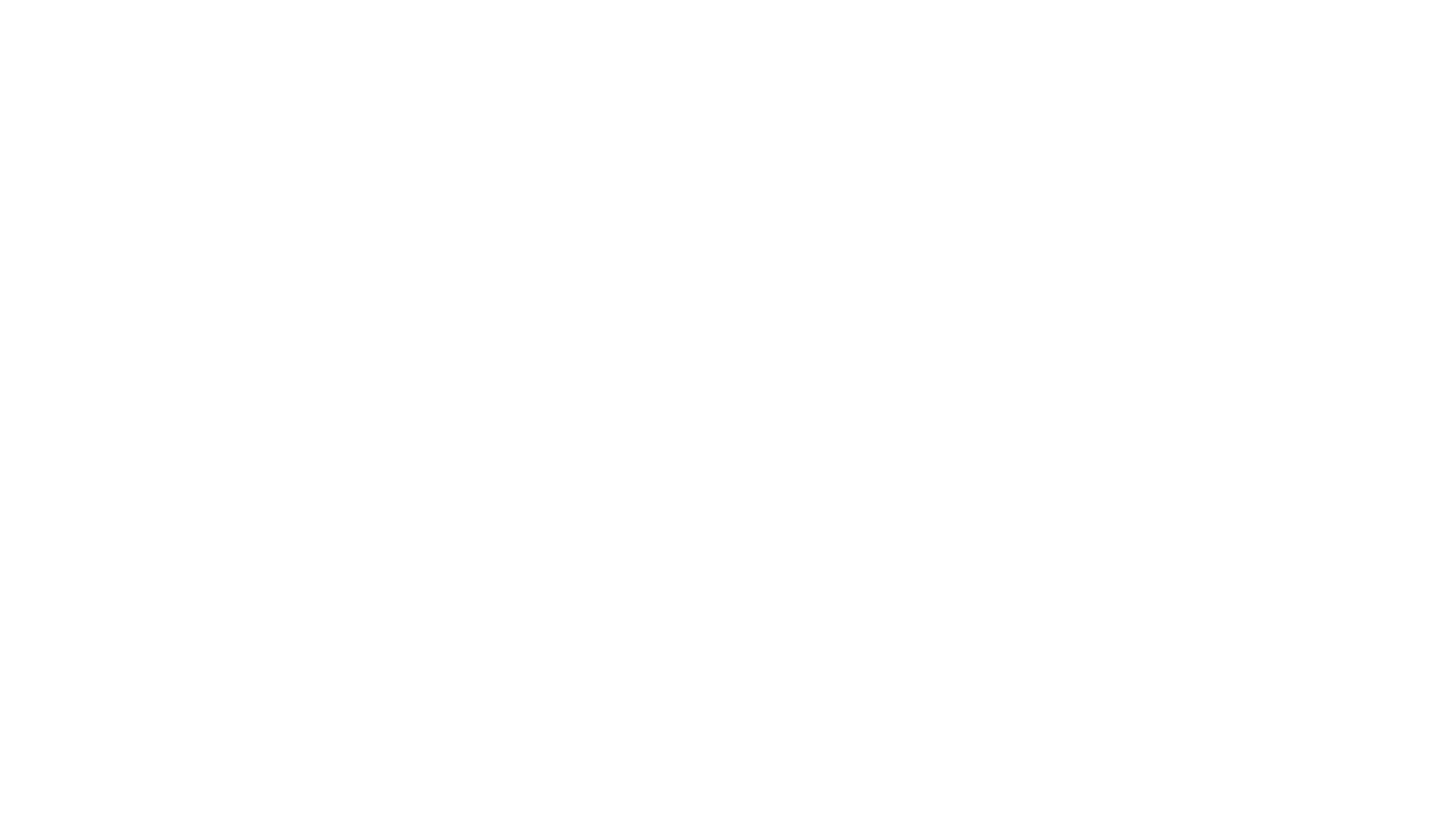 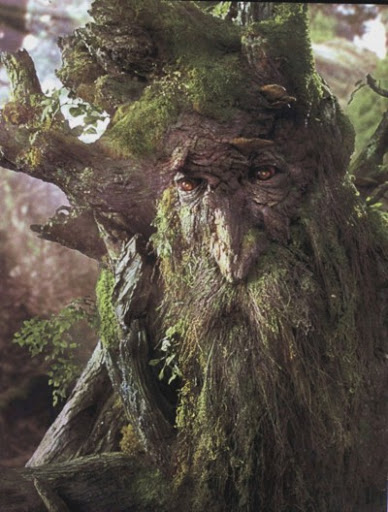 Rody substantiv2. deklinace
-us většinou maskulina
-er vždy maskulina
-um vždy neutra

několik feminin
jména stromů, zemí, ostrovů a měst, např. fāgus, ī, f. „buk“, Aegyptus, ī, f. „Egypt“
několik dalších substantiv: humus, ī, f. „hlína, země“, alvus, ī, f. „břicho, dutina břišní“
některá neutra na -us
vīrus, ī, n. „jed“, pelagus, ī, n. „moře“ a vulgus, ī, n. „lid“
entus, ī, f.
Adjektiva 1. a 2. deklinace
bonus, bona, bonum „dobrý, dobrá, dobré“
pulcher, pulchra, pulchrum „pěkný, pěkná, pěkné“
līber, libera, līberum „svobodný, svobodná, svobodné“
substantivum i adjektivum zachovává svůj vzor, koncovky se tedy nemusí shodovat!
srov. „dobrá žena“, „dobrý starosta“
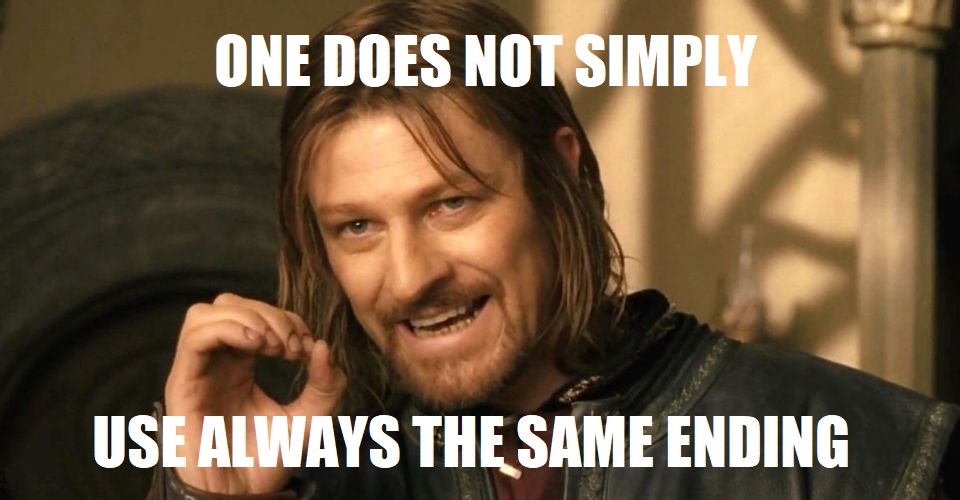 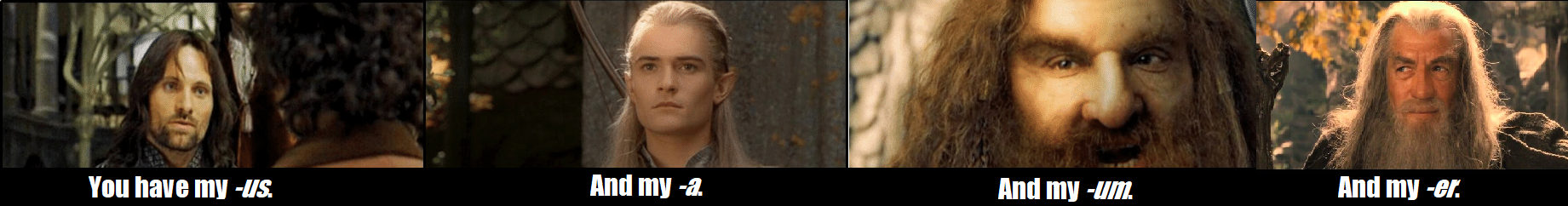 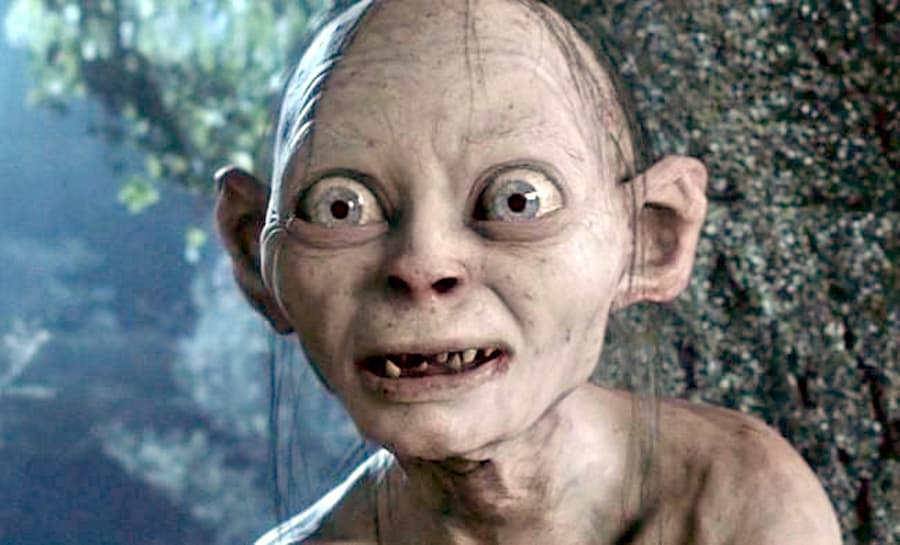 A teď budete skloňovat vy, milášci! Jinak…
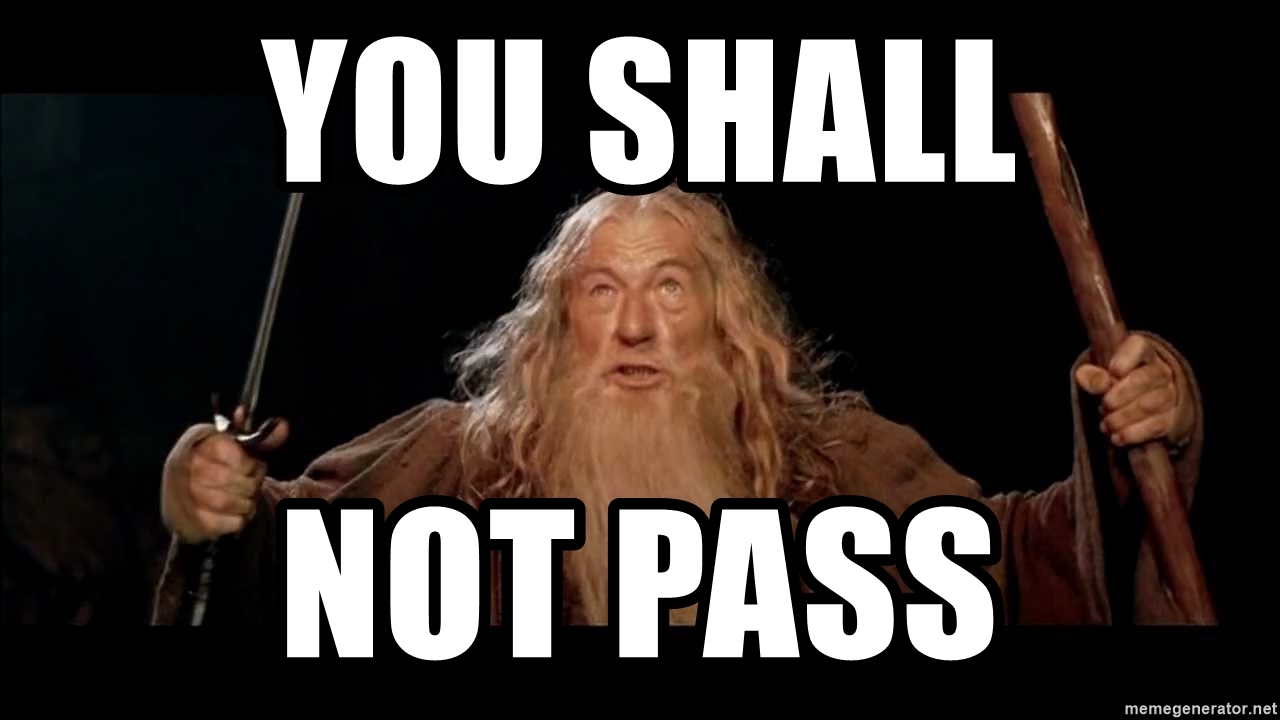